Chapter 4: Network LayerPart A
Course on Computer Communication and Networks, CTH/GU

The slides are adaptation of the slides made available by the authors of the course’s main  textbook
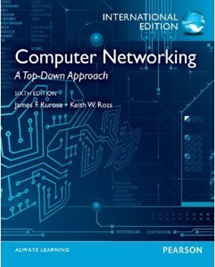 3a-1
3: Transport Layer
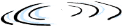 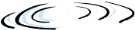 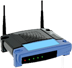 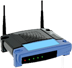 network
data link
physical
network
data link
physical
network
data link
physical
network
data link
physical
network
data link
physical
network
data link
physical
network
data link
physical
network
data link
physical
network
data link
physical
network
data link
physical
network
data link
physical
application
transport
network
data link
physical
application
transport
network
data link
physical
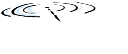 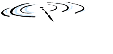 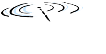 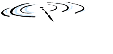 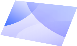 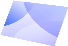 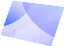 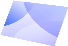 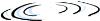 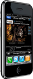 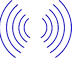 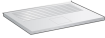 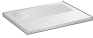 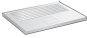 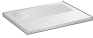 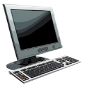 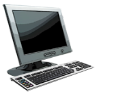 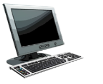 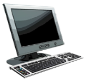 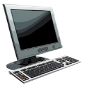 Network layer
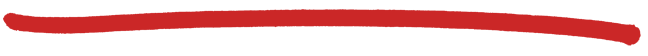 Consider transporting a segment from sender to receiver
sending side: encapsulates segments into datagrams
receiving side: delivers segments to transport layer

network layer protocols in every host, router
router examines header fields in all datagrams passing through it
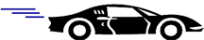 4-2
Network Layer
Roadmap
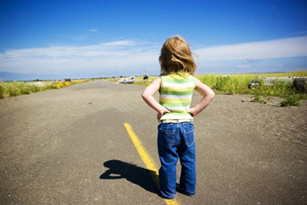 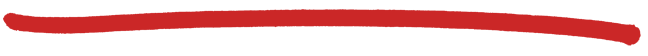 understand principles of network layer services:
forwarding versus routing
network layer service models
how a router works
The Internet Network layer: IP, Addressing & related
routing 
path selection) 
instantiation, implementation in the Internet
Today
Next
4-3
Network Layer
routing algorithm
local forwarding table
header value
output link
routing algorithm determines
path through network
forwarding table determines
local forwarding at this router
0100
0101
0111
1001
3
2
2
1
value in arriving
packet’s header
1
0111
2
3
Interplay between routing and forwarding
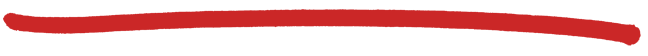 4-4
Network Layer
Network service model
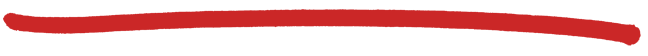 Q: What service model for “channel” carrying packets from sender to receiver?
example services for a flow of packets:
in-order delivery
guaranteed minimum bandwidth to flow
restrictions on changes in inter-packet time-spacing
example services for individual datagrams:
guaranteed delivery
guaranteed delivery with less than 40 msec delay
4-5
Network Layer
Connection, connection-less service
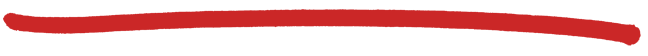 datagram network provides network-layer connectionless service (Internet model)
virtual-circuit network provides network-layer connection service (not in Internet)
analogous to TCP/UDP connection-oriented / connectionless transport-layer services, but:
service: host-to-host
no choice: network provides one or the other
implementation: in network core
4-6
Network Layer
application
transport
network
data link
physical
application
transport
network
data link
physical
Virtual circuits:
“source-to-dest path behaves almost like telephone circuit”
call setup, teardown for each call before data can flow
signaling protocols to setup, maintain,  teardown VC (ATM, frame-relay, X.25; not in IP)
each packet carries VC identifier (not destination host)
every router maintains “state” for each passing connection
resources (bandwidth, buffers) may be allocated to VC (dedicated resources = predictable service)
6. Receive data
5. Data flow begins
4. Call connected
3. Accept call
1. Initiate call
2. incoming call
4a-7
4: Network Layer
VC implementation
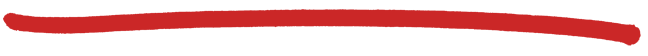 a VC consists of:
path from source to destination
VC numbers, one number for each link along path
entries in forwarding tables in routers along path
packet belonging to VC carries VC number (rather than dest address)
VC number can be changed on each link.
new VC number comes from forwarding table
4-8
Network Layer
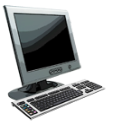 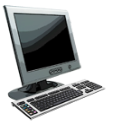 VC forwarding table
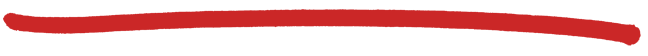 22
32
12
3
1
2
VC number
interface
number
forwarding table in
northwest router:
Incoming interface    Incoming VC #     Outgoing interface    Outgoing VC #
1                          12                               3                          22
2                          63                               1                          18 
3                           7                                2                          17
1                          97                               3                           87
…                          …                                …                            …
VC routers maintain connection state information!
4-9
Network Layer
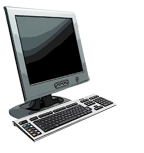 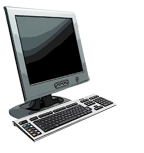 application
transport
network
data link
physical
application
transport
network
data link
physical
Datagram networks (the Internet model)
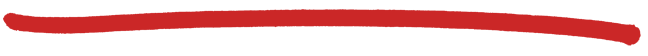 no call setup at network layer
routers: no state about end-to-end connections
no network-level concept of “connection”
packets forwarded using destination host address
1. send datagrams
2. receive datagrams
4-10
Network Layer
4 billion IP addresses, so rather than list individual destination address
list range of addresses
(aggregate table entries)
1
3
2
Internet Datagram forwarding  table
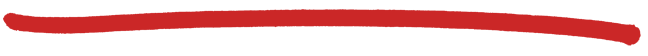 routing algorithm
local forwarding table
dest address
output  link
address-range 1
address-range 2
address-range 3
address-range 4
3
2
2
1
IP destination address in 
arriving packet’s header
4-11
Network Layer
Datagram forwarding  table
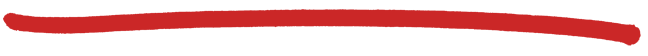 Destination Address Range

11001000 00010111 00010000 00000000
through                                 
11001000 00010111 00010111 11111111

11001000 00010111 00011000 00000000
through
11001000 00010111 00011000 11111111  

11001000 00010111 00011001 00000000
through
11001000 00010111 00011111 11111111  

otherwise
Link Interface


0



1



2


3
Q: but what happens if ranges don’t divide up nicely?
4-12
Network Layer
Longest prefix matching
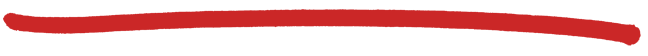 longest prefix matching
when looking for forwarding table entry for given destination address, use longest address prefix that matches destination address (more on this coming soon)
Link interface
0
1
2
3
Destination Address Range                        
11001000 00010111 00010*** ********* 
11001000 00010111 00011000 *********
11001000 00010111 00011*** *********
otherwise
examples:
which interface?
DA: 11001000  00010111  00010110  10100001
which interface?
DA: 11001000  00010111  00011000  10101010
4-13
Network Layer
Datagram or VC network: why?
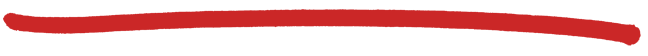 Internet (datagram)
data exchange among computers
“elastic” service, no strict timing req. 
many link types 
different characteristics
uniform service difficult
“smart” end systems (computers)
can adapt, perform control, error recovery
simple inside network, complexity at “edge”
VC (eg ATM: a past’s vision of the future’s ww-network)

evolved from telephony
human conversation: 
strict timing, reliability requirements
need for guaranteed service
“dumb” end systems
telephones
complexity inside network
4-14
Network Layer
Roadmap
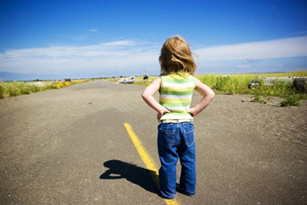 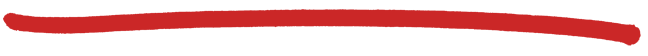 understand principles of network layer services:
forwarding versus routing
network layer service models
how a router works
The Internet Network layer: IP, Addressing & related
routing 
path selection) 
instantiation, implementation in the Internet
Today
Next
4-15
Network Layer
high-seed 
switching
fabric
Router architecture overview
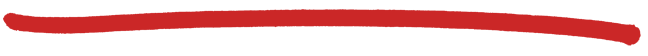 two key router functions: 
run routing algorithms/protocol (eg: RIP, OSPF, BGP; more on these next lecture)
forwarding datagrams from incoming to outgoing link
forwarding tables computed,
pushed to input ports
routing 
processor
routing, management
control plane (software)
forwarding data plane  (hardware)
router input ports
router output ports
4-16
Network Layer
Input port functions
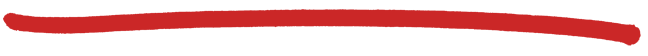 lookup,
forwarding


queueing
link 
layer 
protocol
(receive)
switch
fabric
line
termination
physical layer:
bit-level reception
switching: 
given datagram dest., lookup output port using forwarding table in input port memory (“match plus action”)
goal: complete input port processing at ‘line speed’
queuing: if datagrams arrive faster than forwarding rate into switch fabric
data link layer:
e.g., Ethernet
see chapter 5
4-17
Network Layer
Switching fabrics
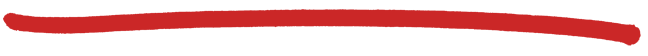 transfer packet from input buffer to appropriate output buffer
switching rate: rate at which packets can be transfer from inputs to outputs
often measured as multiple of input/output line rate
N inputs: switching rate N times line rate desirable
three types of switching fabrics:
memory
bus
memory
crossbar
4-18
Network Layer
output
port
(e.g.,
Ethernet)
input
port
(e.g.,
Ethernet)
memory
system bus
Switching via memory
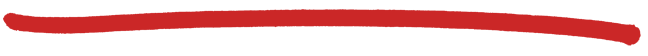 first generation routers:
traditional computers with switching under direct control of CPU
packet copied to system’s memory
 speed limited by memory bandwidth (2 bus crossings per datagram)
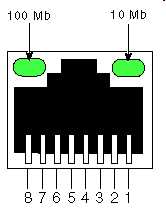 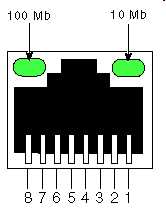 4-19
Network Layer
Switching via a bus
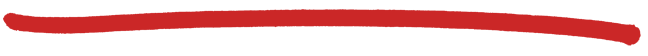 datagram from input port memory
    to output port memory via a shared bus
bus contention:  switching speed limited by bus bandwidth
32 Gbps bus, Cisco 5600: sufficient speed for access and enterprise routers
bus
4-20
Network Layer
crossbar
Switching via interconnection network
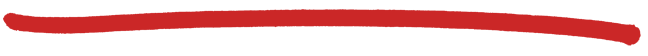 overcome  bus bandwidth limitations
banyan networks, crossbar, other interconnection nets initially developed to connect processors in multiprocessor
advanced design: fragmenting datagram into fixed length cells, switch cells through the fabric. 
Cisco 12000: switches 60 Gbps through the interconnection network
4-21
Network Layer
crossbar
Switching Via An Interconnection Network
Overcome bus bandwidth limitations
Banyan networks, other interconnection nets (also used in processors-memory interconnects in multiprocessors)
Advanced design: fragmenting datagram into fixed length cells, switch cells through the fabric (ATM-network principle). 
Cisco 12000: switches at 60 Gbps
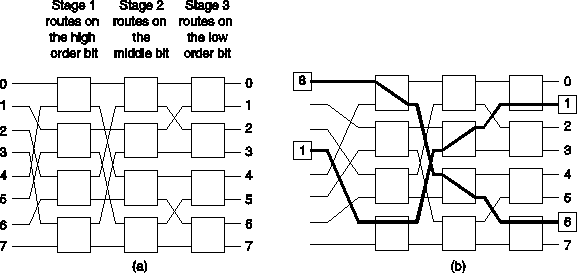 4: Network Layer
4a-22
switch
fabric
one packet time later: green packet experiences HOL blocking
Input port queuing
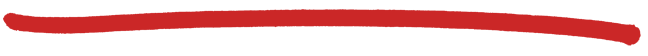 fabric slower than input ports combined -> queueing may occur at input queues 
queueing delay and loss due to input buffer overflow!
Head-of-the-Line (HOL) blocking: queued datagram at front of queue prevents others in queue from moving forward
switch
fabric
output port contention:
only one red datagram can be transferred.lower red packet is blocked
4-23
Network Layer
datagram
buffer


queueing
Output ports
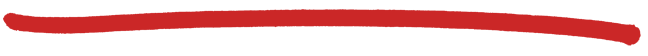 switch
fabric
line
termination
link 
layer 
protocol
(send)
buffering required when datagrams arrive from fabric faster than the transmission rate
queueing (delay) and loss due to output port buffer overflow!

scheduling discipline chooses among queued datagrams for transmission (more on packet scheduling later)
4-24
Network Layer
switch
fabric
switch
fabric
one packet time later
at t, packets move
from input to output
Output port queueing
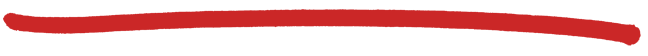 buffering when arrival rate via switch exceeds output line speed
queueing (delay) and loss due to output port buffer overflow!
4-25
Network Layer
.
RTT  C
N
How much buffering?
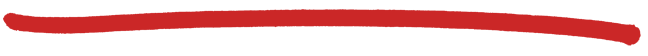 RFC 3439 rule of thumb: average buffering equal to “typical” RTT (say 250 msec) times link capacity C (due to Little’s law)
e.g., C = 10 Gpbs link: 2.5 Gbit buffer
recent recommendation: with N flows, buffering equal to
4-26
Network Layer
Example contemporary routers
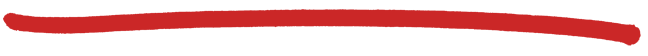 Cisco Catalyst 3750E
Stackable (can combine units)
1 Gbit/s ports64 Gbit/s bandwidth
13 Mpps (packets per second)
12,000 address entries

Price: from 100 kSEK
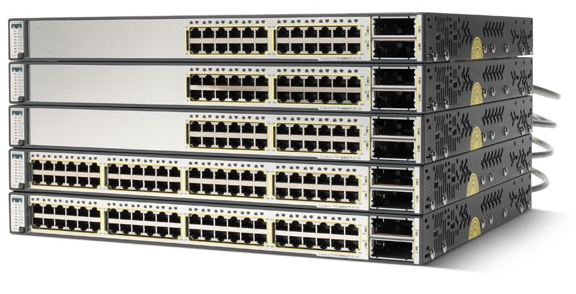 HP ProCurve 6600-24G-4XG Switch
1 Gbit/s, 10 Gbps
Up to 75 Mpps (64-byte packets)
Latency: < 2.4 µs (FIFO 64-byte packets)10,000 entries

Price approx. 50 kSEK
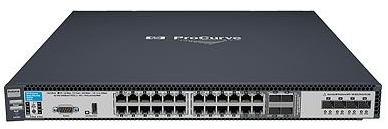 4-27
Network Layer
[Speaker Notes: TO]
Roadmap
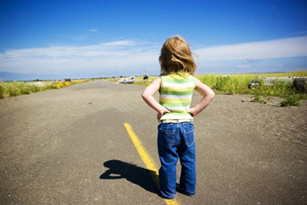 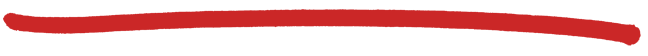 understand principles of network layer services:
forwarding versus routing
network layer service models
how a router works
The Internet Network layer: IP, Addressing & related
routing 
path selection) 
instantiation, implementation in the Internet
Today
Next
4-28
Network Layer
IP protocol
 addressing conventions
 datagram format
 packet handling conventions
forwarding
table
The Internet network layer
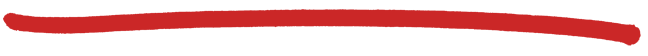 host, router network layer functions:
transport layer: TCP, UDP
routing protocols
 path selection
 RIP, OSPF, BGP
network
layer
ICMP protocol
 error reporting
 router “signaling”
link layer
physical layer
4-29
Network Layer
IPv4 datagram format
IP protocol version
number
32 bits
total datagram
length (bytes)
header length
 (bytes)
type of
service
head.len
ver
length
for
fragmentation/
reassembly
“type” of data (prio)
fragment
 offset
flgs
16-bit identifier
max number
remaining hops
(decremented at 
each router)
upper
 layer
time to
live
header
 checksum
32 bit source IP address
32 bit destination IP address
upper layer protocol
to deliver payload to
e.g. timestamp,
record route
taken, specify
list of routers 
to visit.
options (if any)
data 
(variable length,
typically a TCP 
or UDP segment)
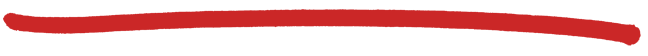 how much overhead?
20 bytes of TCP
20 bytes of IP
= 40 bytes + app layer overhead
4-30
Network Layer
223.1.1.2
223.1.3.27
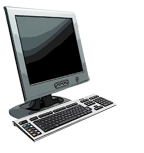 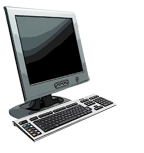 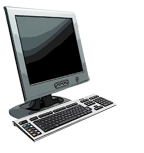 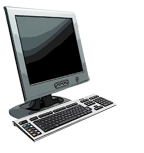 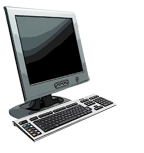 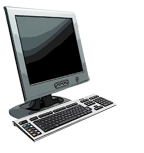 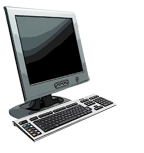 IP addressing: introduction
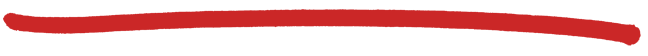 223.1.1.1
IP address: 32-bit identifier for host, router interface 
interface: connection between host/router and physical link
router’s typically have multiple interfaces
host typically has one or two interfaces (e.g., wired Ethernet and wireless 802.11)
IP addresses associated with each interface
223.1.2.1
223.1.1.4
223.1.2.9
223.1.1.3
223.1.2.2
223.1.3.2
223.1.3.1
223.1.1.1 = 11011111 00000001 00000001 00000001
223
1
1
1
4-31
Network Layer
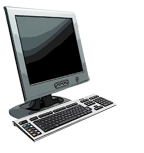 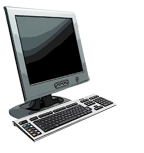 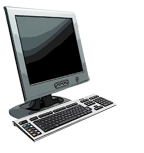 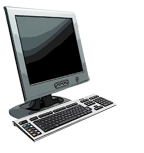 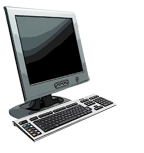 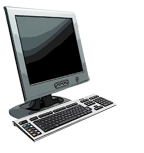 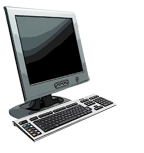 subnet
Subnets
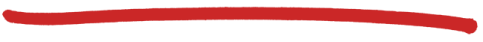 IP address: 
subnet part - high order bits (variable number)
host part - low order bits 
what’s a subnet ?
device interfaces with same subnet part of IP address
can physically reach each other without intervening router
223.1.1.1
223.1.2.1
223.1.1.2
223.1.1.4
223.1.2.9
223.1.1.3
223.1.2.2
223.1.3.27
223.1.3.2
223.1.3.1
network consisting of 3 subnets
4-32
Network Layer
223.1.1.0/24
223.1.2.0/24
223.1.1.1
223.1.2.1
223.1.1.2
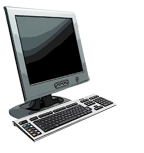 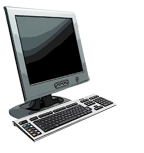 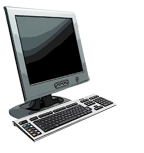 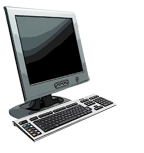 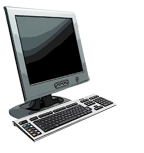 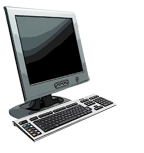 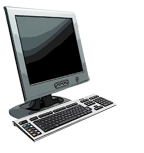 223.1.1.4
223.1.2.9
223.1.2.2
223.1.3.27
223.1.1.3
223.1.3.2
223.1.3.1
223.1.3.0/24
subnet
Subnets
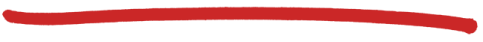 recipe
to determine the subnets, detach each interface from its host or router, creating islands of isolated networks
each isolated network is called a subnet
subnet mask: eg /24
defines how to find the subnet part of the address …
4-33
Network Layer
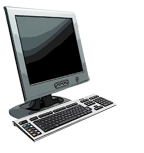 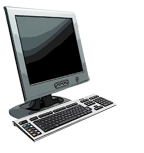 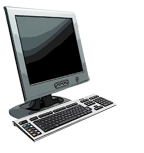 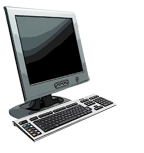 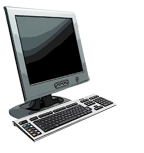 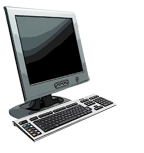 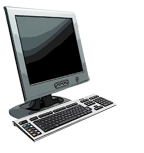 Subnets
223.1.1.2
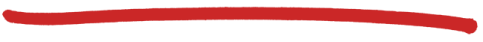 how many?
223.1.1.1
223.1.1.4
223.1.1.3
223.1.7.0
223.1.9.2
223.1.9.1
223.1.7.1
223.1.8.1
223.1.8.0
223.1.2.6
223.1.3.27
223.1.2.1
223.1.2.2
223.1.3.1
223.1.3.2
4-34
Network Layer
IP addressing: CIDR
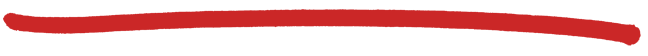 CIDR: Classless InterDomain Routing
subnet portion of address of arbitrary length
address format: a.b.c.d/x, where x is # bits in subnet portion of address
host
part
subnet
part
11001000  00010111  00010000  00000000
200.23.16.0/23
4-35
Network Layer
Subnets, masks, calculations
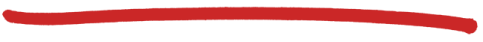 Example subnet: 192.168.5.0/24
4-36
Network Layer
Classless Address: example
An ISP has an address block 122.211.0.0/16
 A customer needs max. 6 host addresses,
 ISP can e.g. allocate: 122.211.176.208/29
 3 bits enough for host part
 subnet mask 255.255.255.248
37
2013 Ali Salehson, Chalmers, CSE Networks and Systems
CIDR Address Mask
CIDR Notation	Dotted Decimal
/1 		              128.0.0.0 	 
/2 		              192.0.0.0 	 
/3 		              224.0.0.0 	 
/4 		              240.0.0.0 	 
/5 		              248.0.0.0 	 
/6 		              252.0.0.0 	 
/7 		              254.0.0.0 	 
/8 		              255.0.0.0 	 
/9 		              255.128.0.0 	 
/10 	              255.192.0.0 	 
/11 	              255.224.0.0 	 
/12 	              255.240.0.0 	 
/13 	              255.248.0.0 	 
/14 	              255.252.0.0 	 
/15 	              255.254.0.0 	 
/16 	              255.255.0.0
CIDR Notation	Dotted Decimal
/17 		255.255.128.0
/18 		255.255.192.0  
/19 		255.255.224.0 
/20 		255.255.240.0 
/21 		255.255.248.0 
/22 		255.255.252.0 
/23 		255.255.254.0
/24 		255.255.255.0
/25 		255.255.255.128
/26		255.255.255.192
/27		255.255.255.224
/28		255.255.255.240
/29		255.255.255.248
/30		255.255.255.252
/31		255.255.255.254
/32		255.255.255.255
38
2013 Ali Salehson, Chalmers, CSE Networks and Systems
IP addresses: how to get one?
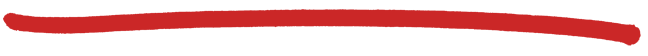 Q: How does a host get IP address?

Hard-coded by system admin in a file
Windows: control-panel->network->configuration->tcp/ip->properties
UNIX: /etc/rc.config

DHCP: Dynamic Host Configuration Protocol: dynamically get address from as server
“plug-and-play”


Display address information:
Windows:   ipconfig /all
4-39
Network Layer
IP addresses: how to get one?
hard-coded by system admin in a file 
(Windows: control-panel->network->configuration->tcp/ip->properties; UNIX: /etc/rc.config
DHCP: Dynamic Host Configuration Protocol: dynamically get address:
host broadcasts “DHCP discover” msg
DHCP server responds with “DHCP offer” msg
host requests IP address: “DHCP request” msg
DHCP server sends address: “DHCP ack” msg
4a-40
4: Network Layer
DHCP: Dynamic Host Configuration Protocol
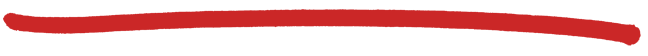 goal: allow host to dynamically obtain its IP address from network server when it joins network
can renew its lease on address in use
allows reuse of addresses (only hold address while connected/“on”)
support for mobile users who want to join network (more shortly)

DHCP overview:
host broadcasts “DHCP discover” msg [optional]
DHCP server responds with “DHCP offer” msg [optional]
host requests IP address: “DHCP request” msg
DHCP server sends address: “DHCP ack” msg
4-41
Network Layer
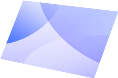 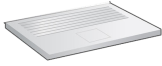 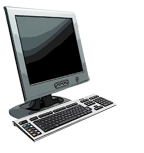 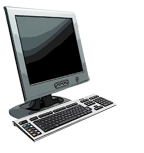 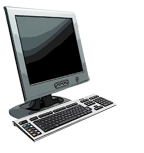 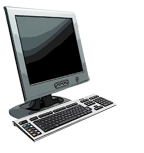 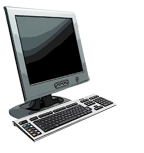 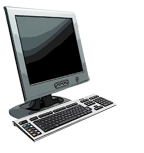 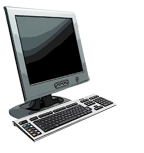 DHCP client-server scenario
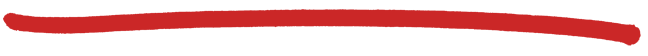 DHCP
server
223.1.1.0/24
223.1.2.1
223.1.1.1
223.1.1.2
arriving DHCP
client needs 
address in this
network
223.1.1.4
223.1.2.9
223.1.2.2
223.1.3.27
223.1.1.3
223.1.2.0/24
223.1.3.2
223.1.3.1
223.1.3.0/24
4-42
Network Layer
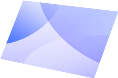 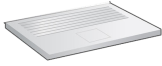 DHCP discover
src : 0.0.0.0, 68     
dest.: 255.255.255.255,67
yiaddr:    0.0.0.0  (your IP addr)
transaction ID: 654
DHCP client-server scenario
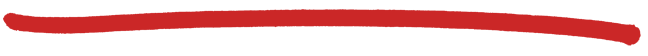 DHCP server: 223.1.2.5
arriving
 client
DHCP offer
src: 223.1.2.5, 67      
dest:  255.255.255.255, 68
yiaddrr: 223.1.2.4
transaction ID: 654
lifetime: 3600 secs
DHCP request
src:  0.0.0.0, 68     
dest::  255.255.255.255, 67
yiaddrr: 223.1.2.4
transaction ID: 655
lifetime: 3600 secs
Q:Why a request msg?
Several DHCP servers may answer and offer addresses
DHCP ACK
src: 223.1.2.5, 67      
dest:  255.255.255.255, 68
yiaddrr: 223.1.2.4
transaction ID: 655
lifetime: 3600 secs
4-43
Network Layer
[Speaker Notes: Mod TO]
DHCP: more than an IP address
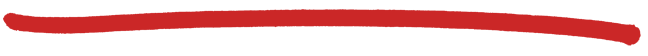 DHCP can return more than just allocated IP address on subnet:

address of first-hop router for client
name and IP address of DNS sever
network mask (indicating network versus host portion of address)
4-44
Network Layer
IP addresses: how to get one?
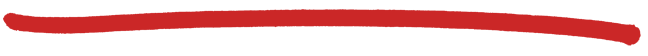 Q: how does network get subnet part of IP addr?
A: gets allocated portion of its provider ISP’s address space; eg:
ISP's block        11001000  00010111  00010000  00000000    200.23.16.0/20 

Organization 0    11001000  00010111  00010000  00000000    200.23.16.0/23 
Organization 1    11001000  00010111  00010010  00000000    200.23.18.0/23 
Organization 2    11001000  00010111  00010100  00000000    200.23.20.0/23 
   ...                                          …..                                   ….                ….
Organization 7    11001000  00010111  00011110  00000000    200.23.30.0/23
3 bits, 8 networks
4-45
Network Layer
IP addressing: the last word...
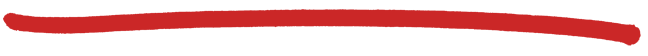 Q: how does an ISP get block of addresses?
A: ICANN: Internet Corporation for Assigned 
     Names and Numbers http://www.icann.org/
allocates addresses
manages DNS
assigns domain names, resolves disputes
4-46
Network Layer
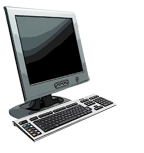 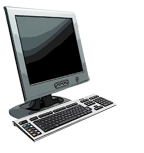 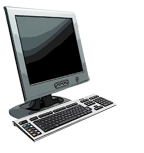 (Well, it was not really the last word…)NAT: network address translation
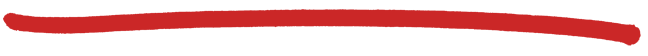 rest of
Internet
local network
(e.g., home network)
10.0.0/24
10.0.0.1
10.0.0.4
10.0.0.2
138.76.29.7
10.0.0.3
(it is all about extending the IP address space)
datagrams with source or 
destination in this network
have 10.0.0/24 address for 
source, destination (as usual)
all datagrams leaving local
network have same single source NAT IP address: 138.76.29.7,different source port numbers
4-47
Network Layer
NAT: network address translation
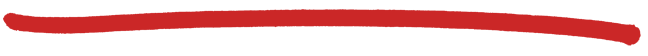 motivation: local network uses just one IP address as far as outside world is concerned:
range of addresses not needed from ISP:  just one IP address for all devices
can change addresses of devices in local network without notifying outside world
can change ISP without changing addresses of devices in local network
devices inside local net not explicitly addressable, visible by outside world (a security plus)
4-48
Network Layer
NAT: network address translation
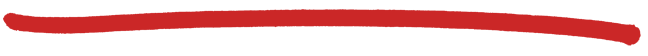 implementation: NAT router must:
outgoing datagrams: replace (source IP address, port #) of every outgoing datagram to (NAT IP address, new port #)
. . . remote clients/servers will respond using (NAT IP address, new port #) as destination addr
remember (in NAT translation table) every (source IP address, port #)  to (NAT IP address, new port #) translation pair
incoming datagrams: replace (NAT IP address, new port #) in dest fields of every incoming datagram with corresponding (source IP address, port #) stored in NAT table
4-49
Network Layer
1
4
2
3
S: 10.0.0.1, 3345
D: 128.119.40.186, 80
S: 138.76.29.7, 5001
D: 128.119.40.186, 80
1: host 10.0.0.1 
sends datagram to 
128.119.40.186, 80
2: NAT router
changes datagram
source addr from
10.0.0.1, 3345 to
138.76.29.7, 5001,
updates table
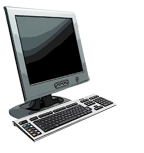 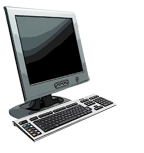 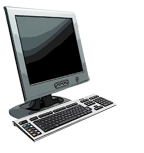 S: 128.119.40.186, 80 
D: 10.0.0.1, 3345
S: 128.119.40.186, 80 
D: 138.76.29.7, 5001
NAT: network address translation
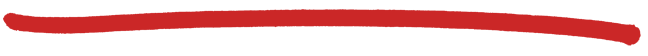 NAT translation table
WAN side addr        LAN side addr
138.76.29.7, 5001   10.0.0.1, 3345
……                                         ……
10.0.0.1
10.0.0.4
10.0.0.2
138.76.29.7
10.0.0.3
4: NAT router
changes datagram
dest addr from
138.76.29.7, 5001 to 10.0.0.1, 3345
3: reply arrives
 dest. address:
 138.76.29.7, 5001
4-50
Network Layer
NAT: network address translation
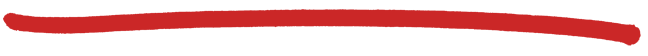 16-bit port-number field: 
64k simultaneous connections with a single LAN-side address!
NAT is controversial:
routers should only process up to layer 3
violates end-to-end argument
NAT possibility must be taken into account by app designers, e.g., P2P applications
address shortage should instead be solved by IPv6
4-51
Network Layer
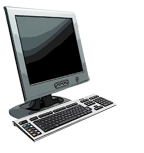 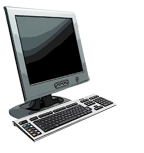 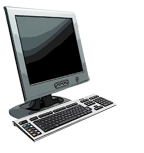 NAT traversal problem
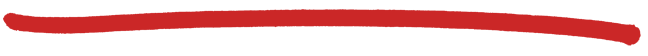 client wants to connect to server with address 10.0.0.1
server address 10.0.0.1 local to LAN (client can’t use it as destination addr)
only one externally visible address: 138.76.29.7
solution1: statically configure NAT to forward incoming connection requests at given port to server
e.g., (123.76.29.7, port 2500) always forwarded to 10.0.0.1 port 25000
Solution 2: automate the above through a protocol (universal plug-and-play)
Solution 3: through a proxy/relay (will discuss in connection to p2p applications)
10.0.0.1
client
?
10.0.0.4
138.76.29.7
NAT 
router
4-52
Network Layer
10.0.0.1
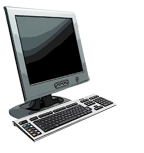 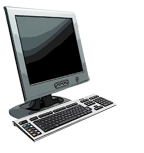 IGD
NAT 
router
NAT traversal problem
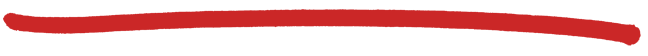 solution 2: Universal Plug and Play (UPnP) Internet Gateway Device (IGD) Protocol.  Allows NATed host to:
learn public IP address (138.76.29.7)
add/remove port mappings (with lease times)

i.e., automate static NAT port map configuration
4-53
Network Layer
Getting a datagram from source to dest.
4a-54
4: Network Layer
223.1.1.1
223.1.2.1
A
B
E
223.1.1.2
source
IP addr
223.1.2.9
misc
fields
dest
IP addr
223.1.1.4
data
223.1.2.2
223.1.3.27
223.1.1.3
223.1.3.2
223.1.3.1
Dest. Net.  next router  Nhops
223.1.1                             1
223.1.2      223.1.1.4        2
223.1.3      223.1.1.4        2
Getting a datagram from source to dest.
forwarding table in A
IP datagram:
datagram remains unchanged, as it travels source to destination
addr fields of interest here
4a-55
4: Network Layer
223.1.1.1
223.1.2.1
A
B
E
223.1.1.2
223.1.2.9
223.1.1.4
223.1.2.2
223.1.3.27
223.1.1.3
223.1.3.2
223.1.3.1
Dest. Net.  next router  Nhops
223.1.1                             1
223.1.2      223.1.1.4        2
223.1.3      223.1.1.4        2
Getting a datagram from source to dest.
misc
fields
data
223.1.1.1
223.1.1.3
Starting at A, given IP datagram addressed to B:
look up net. address of B
find B is on same net. as A (B and A are directly connected)
link layer will send datagram directly to B (inside link-layer frame)
4a-56
4: Network Layer
223.1.1.1
223.1.2.1
A
B
E
223.1.1.2
223.1.2.9
223.1.1.4
223.1.2.2
223.1.3.27
223.1.1.3
223.1.3.2
223.1.3.1
Dest. Net.  next router  Nhops
223.1.1                             1
223.1.2      223.1.1.4        2
223.1.3      223.1.1.4        2
Getting a datagram from source to dest.
misc
fields
data
223.1.1.1
223.1.2.3
Starting at A, dest. E:
look up network address of E
E on different network
routing table: next hop router to E is 223.1.1.4 
link layer is asked to send datagram to router 223.1.1.4 (inside link-layer frame)
datagram arrives at 223.1.1.4 
continued…..
4a-57
4: Network Layer
Dest.      next
223.1.1.1
network   router  Nhops  interface
223.1.2.1
A
B
E
223.1.1         -          1       223.1.1.4
223.1.1.2
223.1.2         -          1       223.1.2.9
223.1.2.9
223.1.1.4
223.1.3         -          1       223.1.3.27
223.1.2.2
223.1.3.27
223.1.1.3
223.1.3.2
223.1.3.1
Getting a datagram from source to dest.
misc
fields
data
223.1.1.1
223.1.2.3
Arriving at 223.1.4, destined for 223.1.2.2
look up network address of E
E on same network as router’s interface 223.1.2.9 
router, E directly attached
link layer sends datagram to 223.1.2.2 (inside link-layer frame) via interface 223.1.2.9 
datagram arrives at 223.1.2.2!!! (hooray!)
4a-58
4: Network Layer
Roadmap
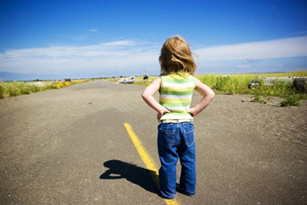 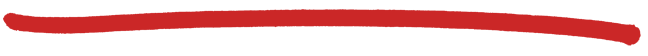 understand principles of network layer services:
forwarding versus routing
network layer service models
how a router works
The Internet Network layer: IP, Addressing & related
ICMP, IPv6
routing 
path selection) 
instantiation, implementation in the Internet
Today
Next
4-59
Network Layer
ICMP: internet control message protocol
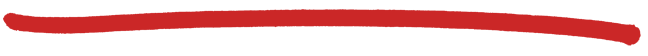 used by hosts & routers to communicate network-level information
error reporting: unreachable host, network, port, protocol
echo request/reply (used by ping)
network-layer “above” IP:
ICMP msgs carried in IP datagrams
ICMP message: type, code plus first 8 bytes of IP datagram causing error
Type  Code  description
0        0         echo reply (ping)
3        0         dest. network unreachable
3        1         dest host unreachable
3        2         dest protocol unreachable
3        3         dest port unreachable
3        6         dest network unknown
3        7         dest host unknown
4        0         source quench (congestion
                     control - not used)
8        0         echo request (ping)
9        0         route advertisement
10      0         router discovery
11      0         TTL expired
12      0         bad IP header
4-60
Network Layer
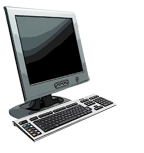 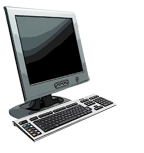 Traceroute and ICMP
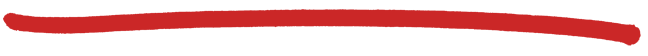 source sends series of UDP segments to dest
first set has TTL =1
second set has TTL=2, etc.
unlikely port number
when nth set of datagrams  arrives to nth router:
router discards datagrams
and sends source ICMP messages (type 11, code 0)
ICMP messages includes name of router & IP address
when ICMP messages arrive, source records RTTs
stopping criteria:
UDP segment eventually arrives at destination host
destination returns ICMP “port unreachable” message (type 3, code 3)
source stops
3 probes
3 probes
3 probes
4-61
Network Layer
IPv6: motivation
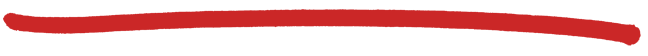 initial motivation: 32-bit address space soon to be completely allocated.  
additional motivation:
header format helps speed processing/forwarding
header changes to facilitate QoS 

IPv6 datagram format: 
fixed-length 40 byte header
no fragmentation allowed
128-bit addresses   (2128  = 1038 hosts)
Standard subnet size: 264 hosts
4-62
Network Layer
IPv6 datagram format
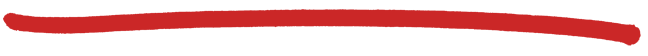 priority:  identify priority among datagrams in flow
flow Label: identify datagrams in same “flow.” 
                    (concept of“flow” not well defined).
pri
ver
flow label
hop limit
payload len
next hdr
source address
(128 bits)
destination address
(128 bits)
data
32 bits
4-63
Network Layer
Other changes from IPv4
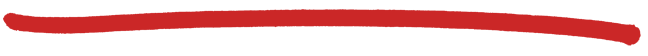 checksum: removed entirely to reduce processing time at each hop
options: allowed, but outside of header, indicated by “Next Header” field
ICMPv6: new version of ICMP
additional message types, e.g. “Packet Too Big”
multicast group management functions
4-64
Network Layer
Transition from IPv4 to IPv6
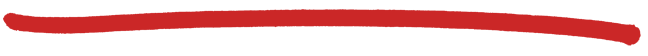 not all routers can be upgraded simultaneously
how will network operate with mixed IPv4 and IPv6 routers? 
tunneling: IPv6 datagram carried as payload in IPv4 datagram among IPv4 routers
IPv4 header fields
IPv4 source, dest addr
IPv6 datagram
IPv4 datagram
4-65
Network Layer
Flow: X
Src: A
Dest: F


data
Flow: X
Src: A
Dest: F


data
IPv4 tunnel 
connecting IPv6 routers
logical view:
A
A
E
E
B
B
F
F
IPv6
IPv6
IPv6
IPv6
IPv6
IPv6
IPv6
IPv6
src:B
dest: E
src:B
dest: E
flow: X
src: A
dest: F


data
flow: X
src: A
dest: F


data
A-to-B:
IPv6
E-to-F:
IPv6
B-to-C:
IPv6 inside
IPv4
B-to-C:
IPv6 inside
IPv4
Tunneling  (6in4 – static tunnel)
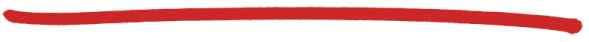 C
D
physical view:
IPv4
IPv4
4-66
Network Layer
[Speaker Notes: Mod TO – real solution is Teredo RFC 4380, where [D+E] is a Teredo server and the tunnel uses UDP port 3544. Supported by most modern systems.]
Roadmap
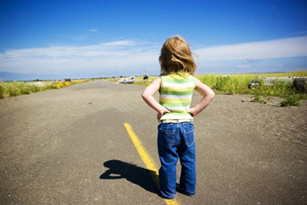 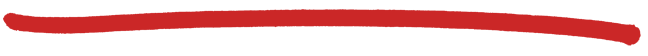 understand principles of network layer services:
forwarding versus routing
network layer service models
how a router works
The Internet Network layer: IP, Addressing & related
routing 
path selection) 
instantiation, implementation in the Internet
Today
Next
4-67
Network Layer
Reading instructions
Main textbook:  careful: 4.1-4.6, quick/optional: 4.7

Further, optional study: cf embedded, no-ppt-show slides
4-68
Network Layer
Review questions for this part
network layer service models
Contrast virtual circuit and datagram routing  (simplicity, cost, purposes, what service types they may enable)
forwarding versus routing
Explain the interplay  between routing and forwarding
how a router works
What is inside a router? How/where do queueing delays happen inside a router? Where/why can packets be dropped at a router?
What is subnet? What is subnet masking? 
Train/exercise masking calculations
Explain how to get an IP packet from source to destination
Explain how NAT works.
4a-69
4: Network Layer
Some complementary material /video-links
How does PGP choose its routes http://www.youtube.com/watch?v=RGe0qt9Wz4U&feature=plcp 
 
IP addresses and  subnets http://www.youtube.com/watch?v=ZTJIkjgyuZE&list=PLE9F3F05C381ED8E8&feature=plcp 
 
Some taste of layer 2: no worries if not all details fall in place, need the lecture also to grasp them. The lecture will be held next week
 
Hubs, switches, routers http://www.youtube.com/watch?v=reXS_e3fTAk&feature=related 
 
What is a broadcast + MAC address  http://www.youtube.com/watch?v=BmZNcjLtmwo&feature=plcp 
 
Broadcast domains: http://www.youtube.com/watch?v=EhJO1TCQX5I&feature=plcp
Extra slides
4a-71
4: Network Layer
Network layer service models:
Guarantees ?
Network
Architecture

Internet

ATM

ATM

ATM

ATM
Service
Model

best effort

CBR

VBR

ABR

UBR
Congestion
feedback

no (inferred
via loss)
no
congestion
no
congestion
yes

no
Bandwidth

none

constant
rate
guaranteed
rate
guaranteed 
minimum
none
Loss

no

yes

yes

no

no
Order

no

yes

yes

yes

yes
Timing

no

yes

yes

no

no
Internet model being extented: Intserv, Diffserv
(will study these later on)
4a-72
4: Network Layer
NAT traversal problem
client want to connect to server with address 10.0.0.1
server address 10.0.0.1 local to LAN (client can’t use it as destination addr)
only one externally visible NATted address: 138.76.29.7
solution 1 (manual): statically configure NAT to forward incoming connection requests at given port to server
e.g., (123.76.29.7, port 2500) always forwarded to 10.0.0.1 port 2500
10.0.0.1
Client
?
10.0.0.4
138.76.29.7
NAT 
router
4a-73
4: Network Layer
NAT traversal problem
solution 2 (protocol) : Universal Plug and Play (UPnP) Internet Gateway Device (IGD) Protocol.  Allows NATted host to:
learn public IP address (138.76.29.7)
enumerate existing port mappings
add/remove port mappings (with lease times)

i.e., automate static NAT port map configuration
10.0.0.1
IGD
10.0.0.4
138.76.29.7
NAT 
router
4a-74
4: Network Layer
NAT traversal problem
solution 3 (application): relaying (used in Skype)
NATed server establishes connection to relay
External client connects to relay
relay bridges packets between two connections
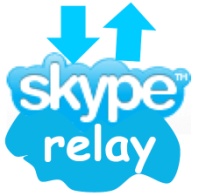 2. connection to
relay initiated
by client
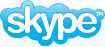 1. connection to
relay initiated
by NATted host
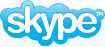 10.0.0.1
3. relaying 
established
Client
138.76.29.7
NAT 
router
4a-75
4: Network Layer
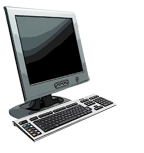 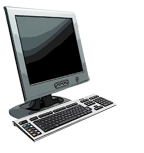 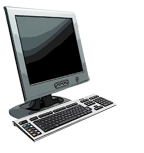 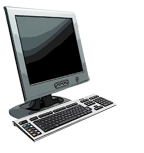 …
…
reassembly
IP fragmentation, reassembly
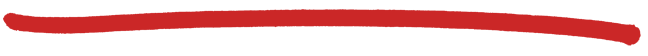 network links have MTU (max.transfer size) - largest possible link-level frame
different link types, different MTUs 
large IP datagram divided (“fragmented”) within net
one datagram becomes several datagrams
“reassembled” only at final destination
IP header bits to identify + order related fragments
fragmentation: 
in: one large datagram
out: 3 smaller datagrams
4-76
Network Layer
length
=4000
length
=1500
length
=1500
length
=1040
ID
=x
ID
=x
ID
=x
ID
=x
fragflag
=0
fragflag
=1
fragflag
=1
fragflag
=0
offset
=0
offset
=0
offset
=185
offset
=370
one large datagram becomes
several smaller datagrams
IP fragmentation, reassembly
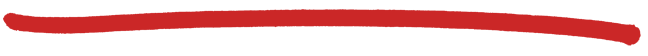 example:
4000 byte datagram
MTU = 1500 bytes
1480 bytes in data field
offset =
1480/8
4-77
Network Layer